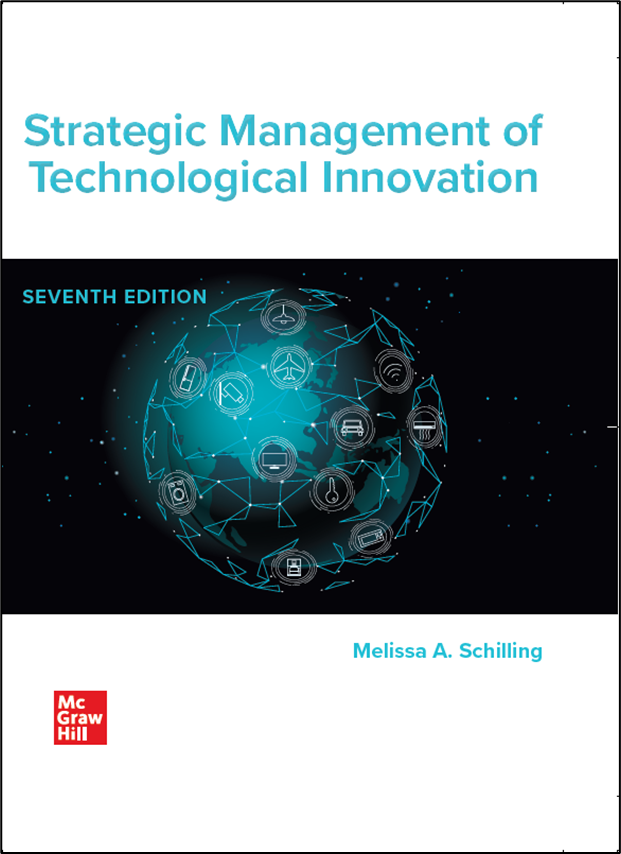 Chapter 1
Introduction
Strategic Management of Technological Innovation, 7th Edition
Melissa A. Schilling
Importance of Technological Innovation 1
Technological innovation now the single most important driver of competitive success in many industries.
Many firms earn over one-third of sales on products developed within last five years.
Product innovations help firms protect margins by offering new, differentiated features.
Process innovations help make manufacturing more efficient.
2
Importance of Technological Innovation 2
Advances in information technology have enabled faster innovation.
C A D/C A M systems enable rapid design and shorter production runs.
Importance of innovation and advances in information technology have lead to:
Shorter product lifecycles (more rapid product obsolescence).
More rapid new product introductions.
Greater market segmentation.
3
Impact on Society
Innovation enables a wider range of goods and services to be delivered to people worldwide.
More efficient food production, improved medical technologies, better transportation, etc.
Increases Gross Domestic Product by making labor and capital more effective and efficient.
However, may result in negative externalities.
For example, pollution, erosion, antibiotic-resistant bacteria.
4
Innovation by Industry: The Importance of Strategy
Successful innovation requires carefully crafted strategies and implementation processes.
Innovation funnel.
Most innovative ideas do not become successful new products.
For example, The New Product Development Funnel in Pharmaceuticals.
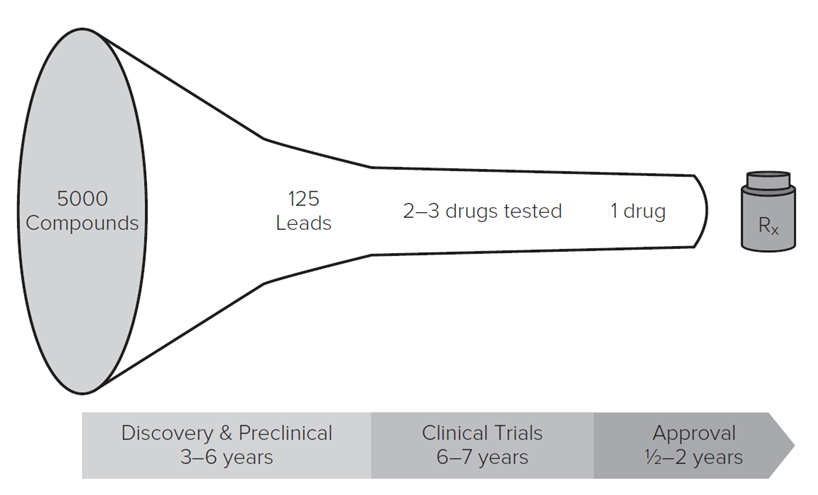 Access the text alternative for these images
5
The Strategic Management of Technological Innovation 1
Part One: The foundations of technological Innovation.
Sources of innovation.
Types and patterns of innovation.
Standards battles and design dominance.
Timing of Entry.
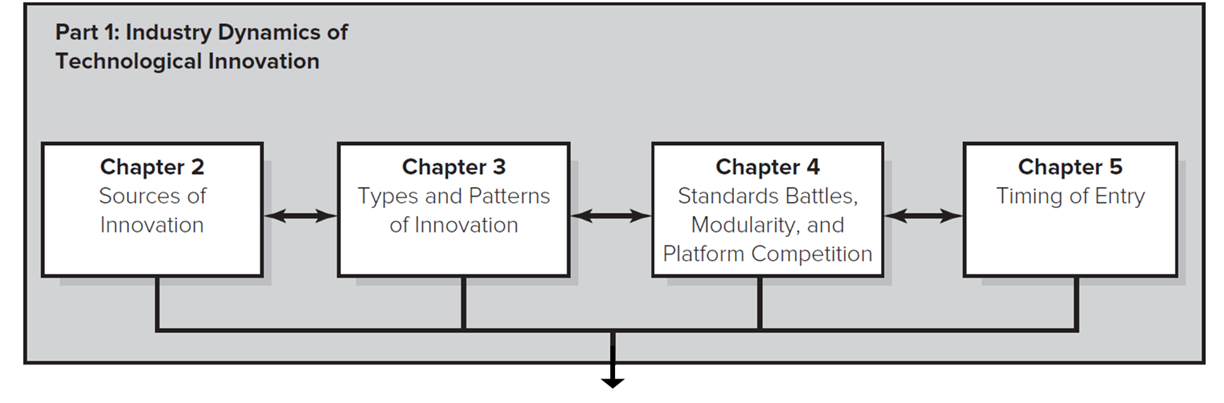 Access the text alternative for these images
6
The Strategic Management of Technological Innovation 2
Part Two: Formulating Technological Innovation Strategy.
Defining the organization’s strategic direction.
Choosing innovation projects.
Collaboration strategies.
Protecting innovation.
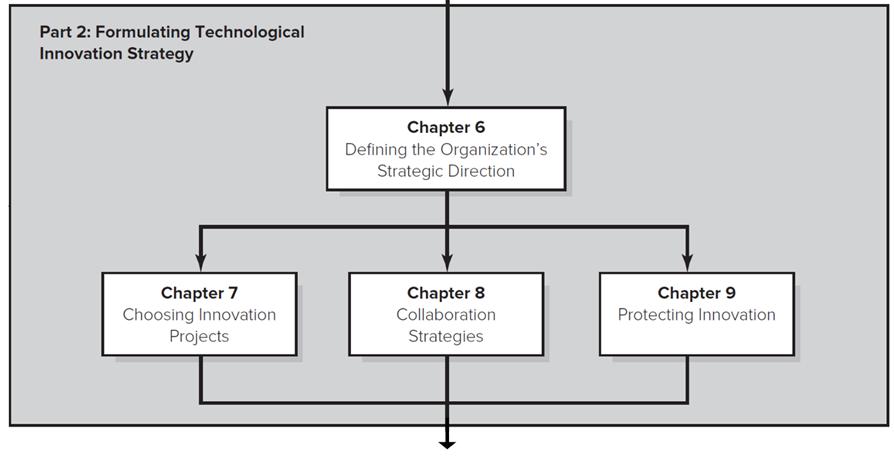 Access the text alternative for these images
7
The Strategic Management of Technological Innovation 3
Part Three: Implementing Technological Innovation Strategy.
Organizing for innovation.
Managing the new product development process.
Managing new product development teams.
Crafting a deployment strategy.
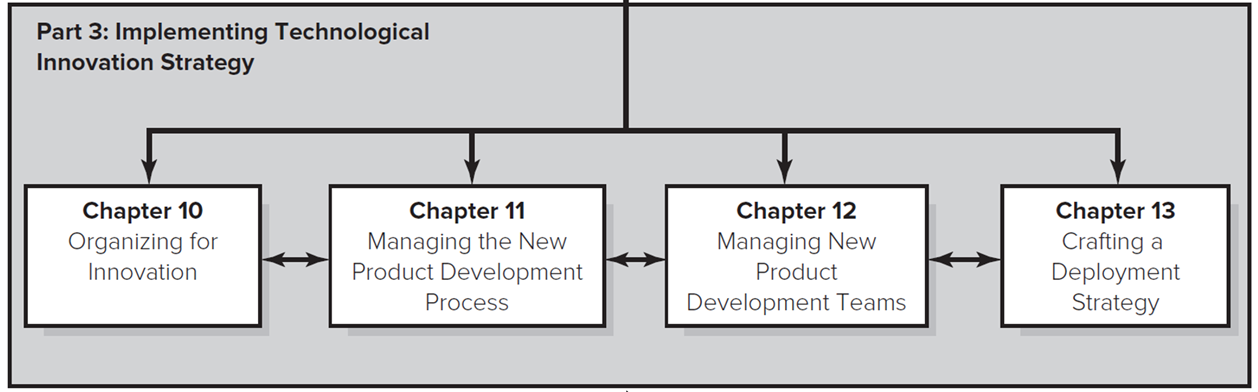 Access the text alternative for these images
8
Discussion Questions
Why is innovation so important for firms to compete in many industries?
What are some of the advantages of technological innovation? Disadvantages?
Why do you think so many innovation projects fail to generate an economic return?
9
Part One: Industry Dynamics of Technological Innovation
The sources from which innovation arises, including the role of individuals, organizations, government institutions, and networks.
Types of innovations, and common industry patterns of technological evolution and diffusion.
The factors that determine whether industries experience pressure to select a dominant design, and what drives which technologies dominate others.
Effects of timing of entry, and how firms can identify (and manage) their entry options.
10